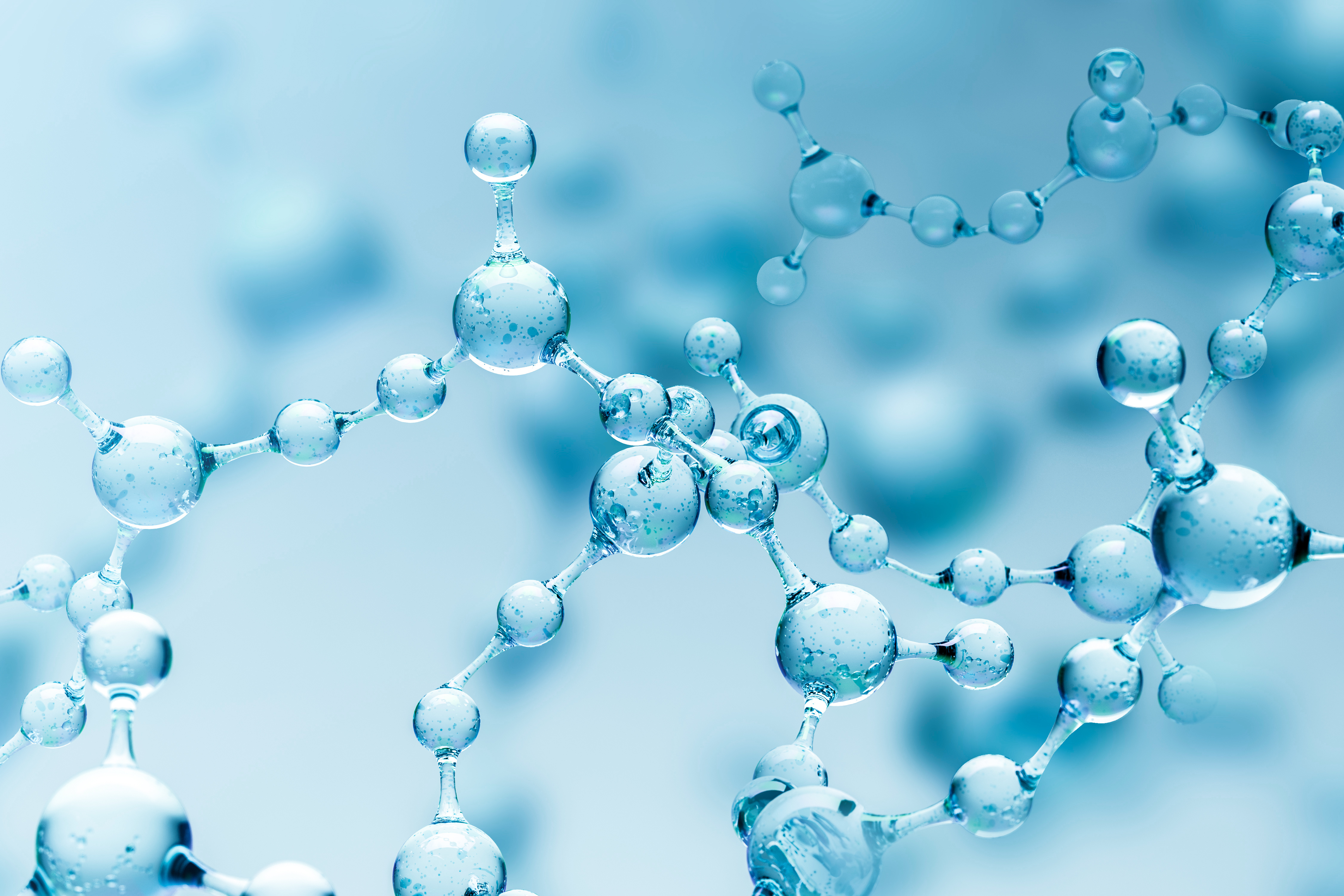 KCRN RESEARCH
Giving Flexibility to Early Phase Drug Development
Joseph Hong
Business Development Manager
KCRN RESEARCH
KCRN Research is a clinical CRO (Contract Research Organization) that is committed to providing clinical and regulatory services to small and mid-size pharmaceutical/biotech companies looking for a strategic and effective approach to early phase drug development.

As of today, KCRN… 
Has 28 full-time employees
Works with about 20 pharmaceutical/biotech companies
Currently Managing 7 clinical trials 
Currently Preparing 5 IND packages
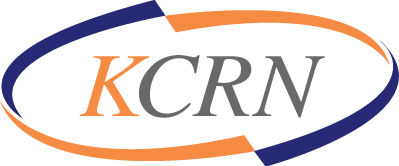 KCRN HISTORY
2012	Founded as a clinical & regulatory agent service company
	Germantown Innovation Center (20271 Goldenrod Lane 2F, Germantown, MD)

2014	Started full CRO services 
	Received ‘ExportMD Award’ from Maryland Department of Commerce
	Won ‘Start Up Business of the Year’ from Montgomery Country
	
2015	Moved to 20251 Century Blvd. Suite 325, Germantown, MD 

2017	Established internal clinical trial management systems (e.g., eCTD, EDC, eTMF)
	Opened 2nd suite (20251 Century Blvd. Suite 335, Germantown, MD)

2018	Opened Korea branch as a strategic partner company

2019	Established internal quality assurance division 

2020	12311 Middlebrook Rd. Suite 200, Germantown, MD
KCRN APPROACH
Sponsor-centered operations for early phase clinical trials
Concentrated, efficient management for early phase clinical trials
Fixed costs and flexible operations/system
For Korea pharmaceutical/biotech companies
Frequent communication in English/Korean
Working in same working culture
Less burden for contracts/budgets
THE MARYLAND CONNECTION
KCRN is in Germantown, Maryland situated next to FDA Headquarters in White Oak, MD and the US National Institutes of Health (NIH) in Bethesda, MD, Johns Hopkins University in Baltimore, MD and the University of Maryland in College Park, MD

Part of one of the largest Life Science hubs in the nation with the potential to grow even higher with a rapidly growing Maryland-South Korea BioHealth partnership

The State of Maryland is a top leader in US BioHealth innovation, investment & funding

Maryland is the 4th highest ranked Life Science Cluster in JLL’s 2020 U.S. Life Sciences Outlook

The Maryland State government is a key driver of growth in the drug development industry with policies and initiatives friendly to the BioHealth community
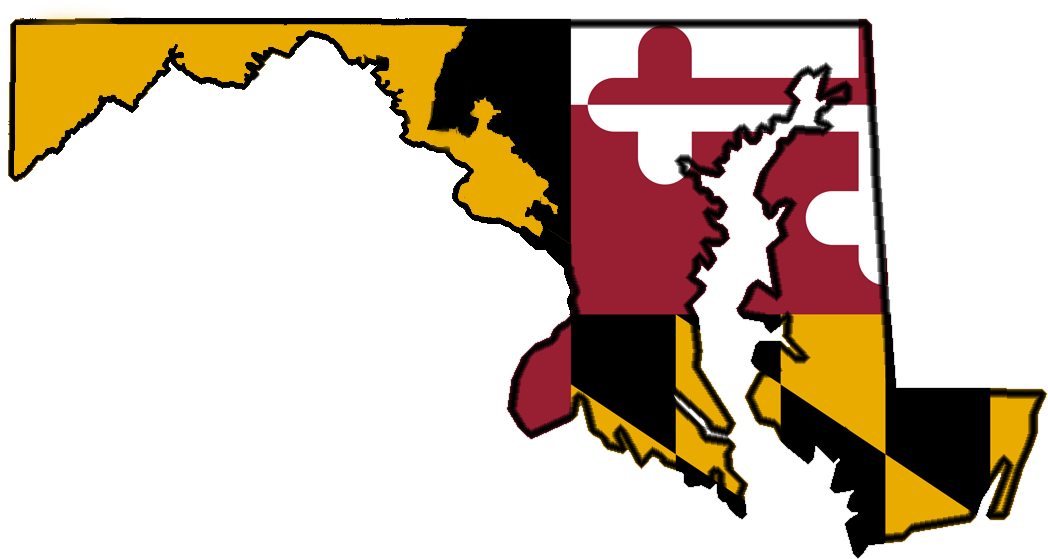 Maryland is 1st In NIH Research & Development Contract Awards*
*data from Maryland.gov
KCRN IN MARYLAND
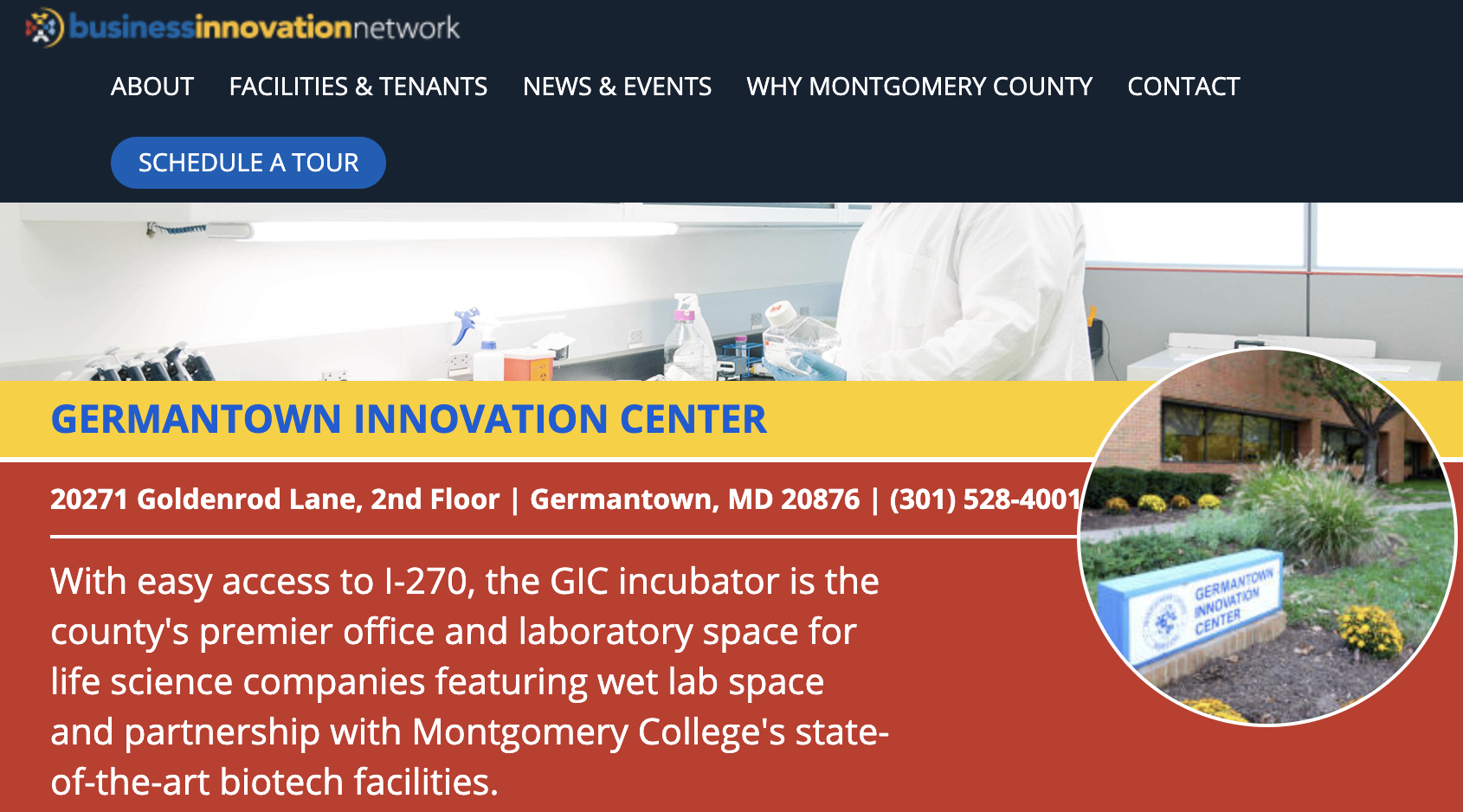 KCRN started in Germantown Innovation Center and stayed for 3 years.
https://www.mcinnovationnetwork.com/facilities-tenants/germantown-innovation-center/
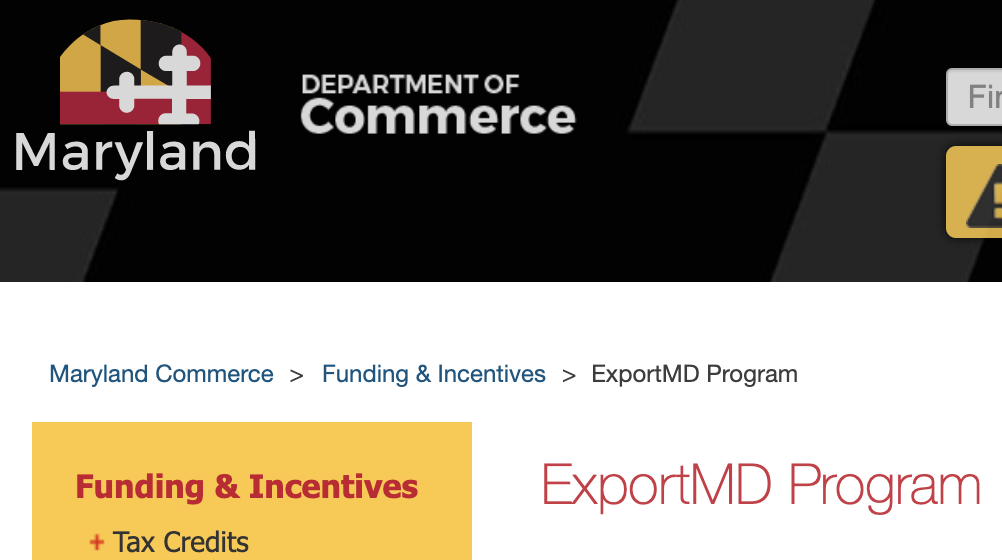 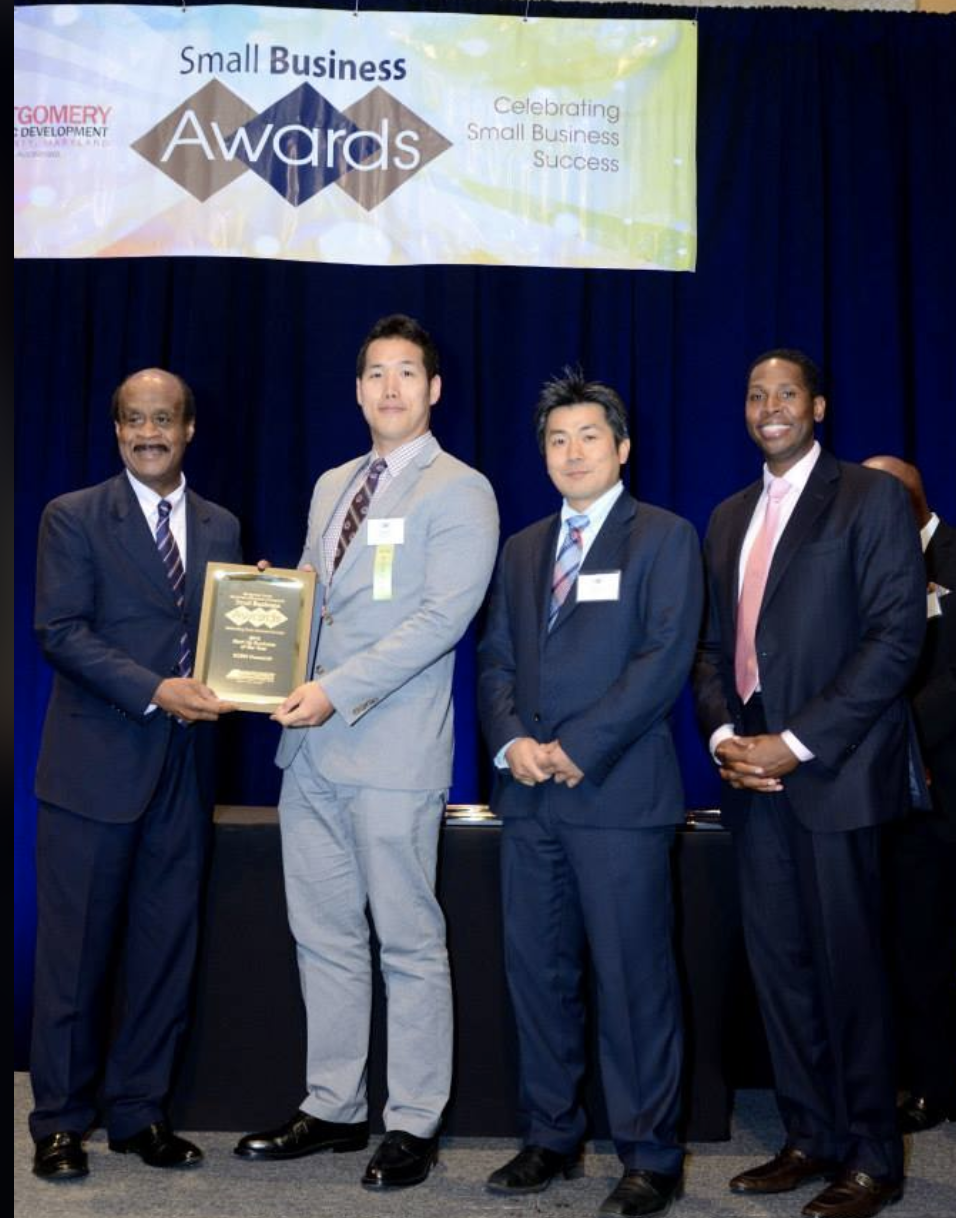 KCRN received about $5,000 for ‘ExportMD’ program of Maryland
https://commerce.maryland.gov/fund/programs-for-businesses/exportmd-program
KCRN won ‘2014 Start Up Business of the Year’ from Montgomery Country